Ampliacion y uso didactico
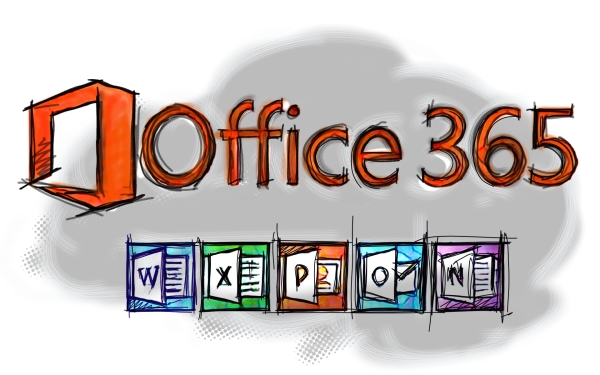 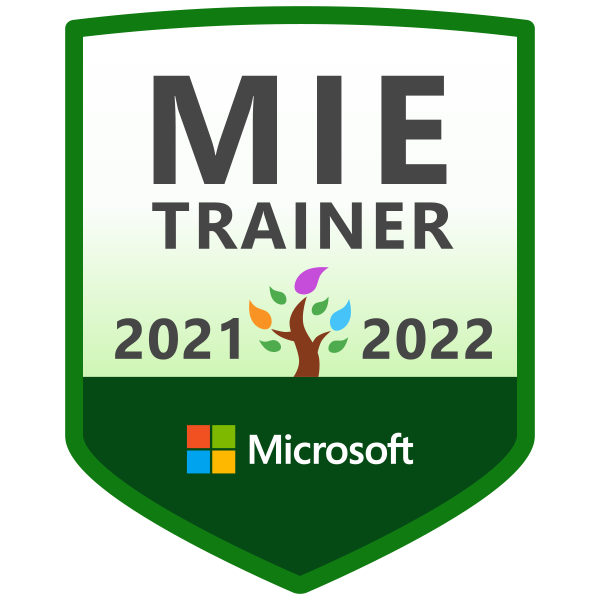 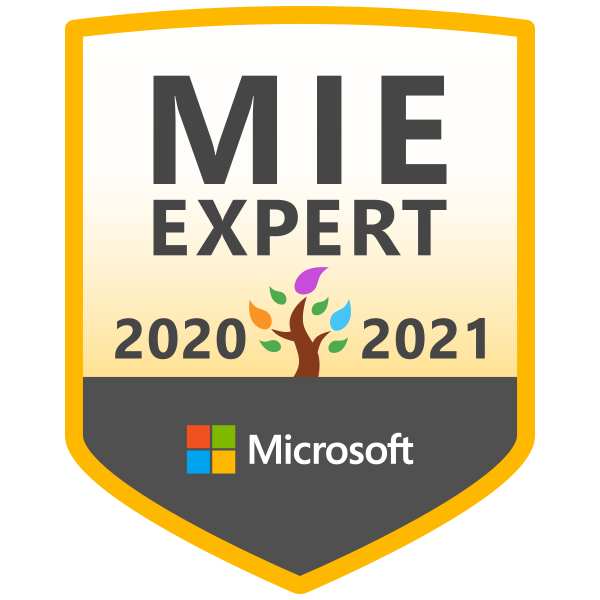 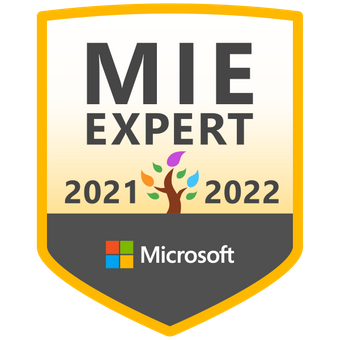 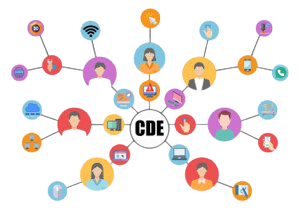 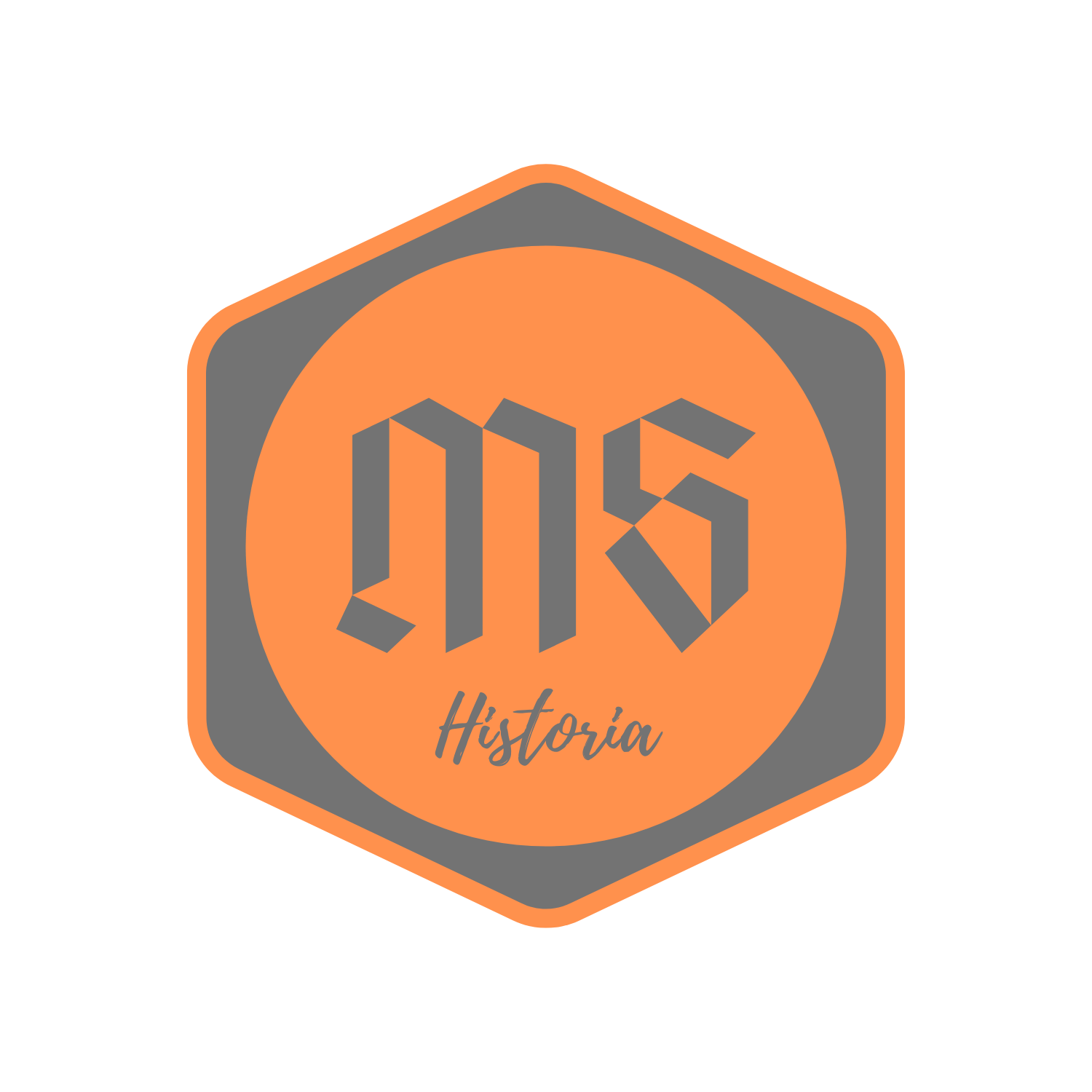 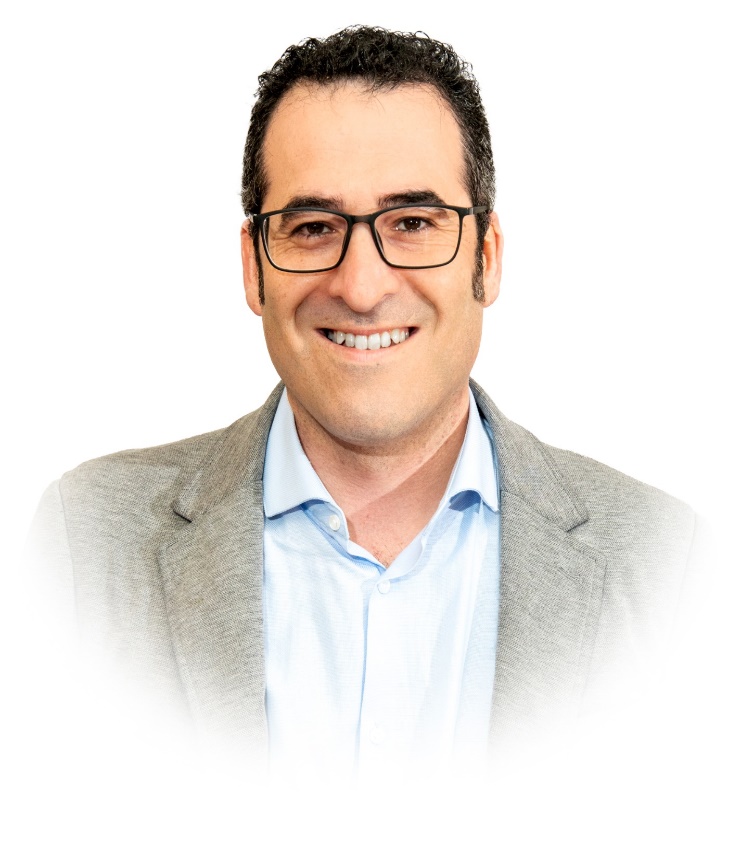 Manuel Salvador Jorge
msalvadorj@educa.jcyl.es 

Profesor de Geografia e Historia
IES Rio Duero. Tudela de Duero
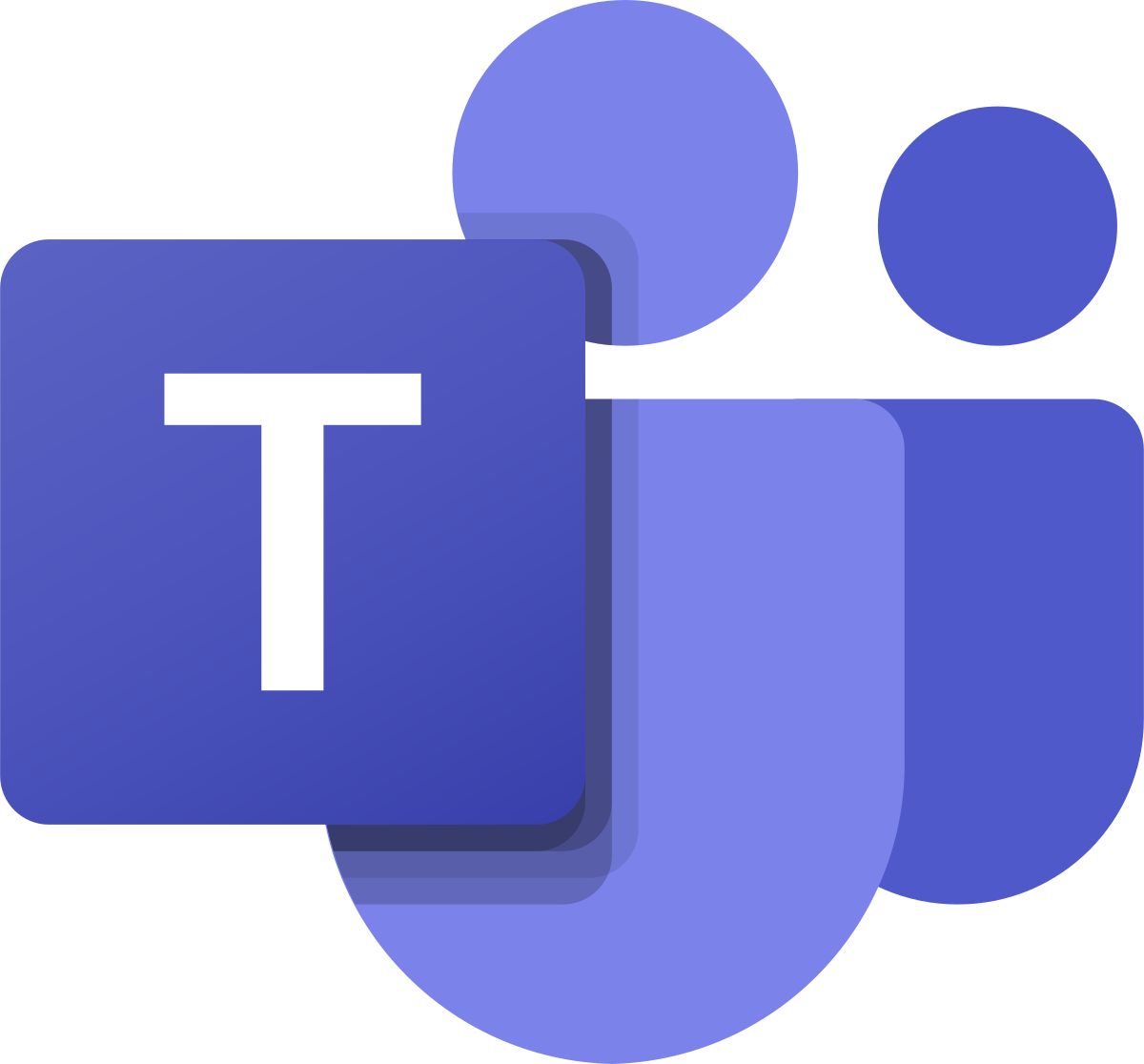 Espacio colaborativo
Teams

Equipos

Chat
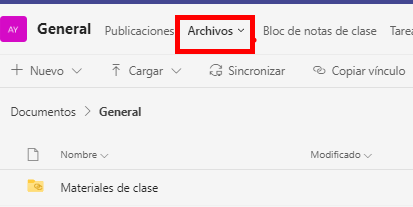 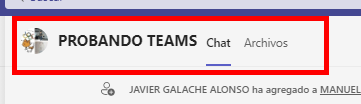 Espacio colaborativo
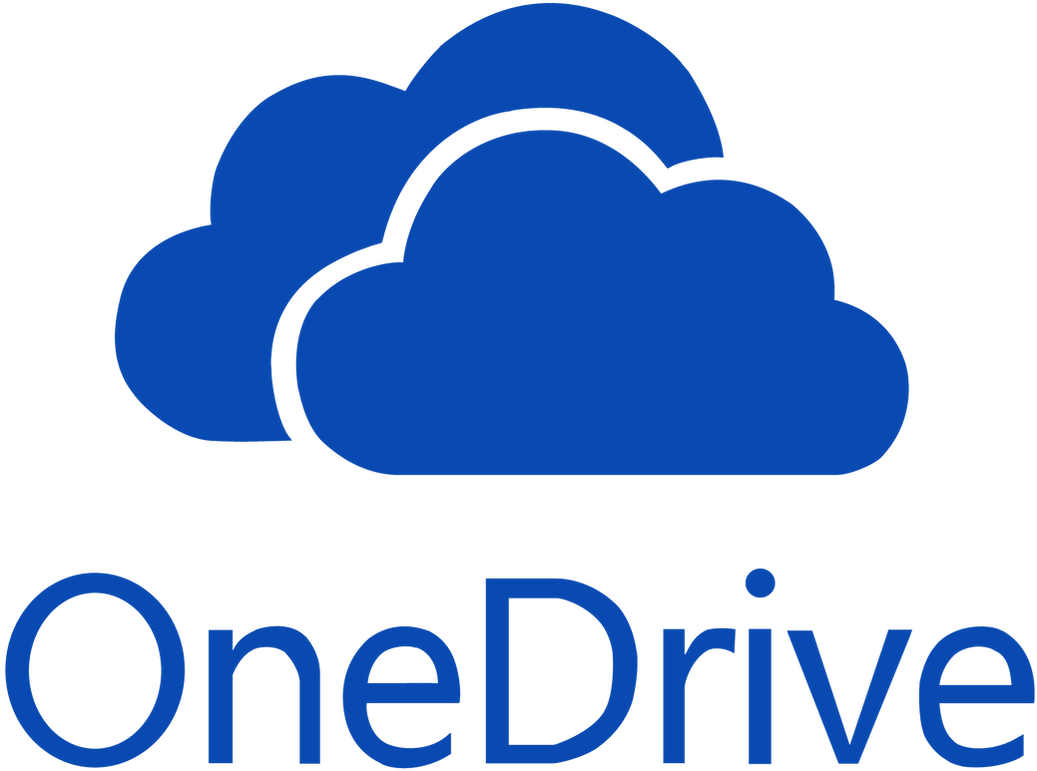 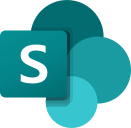 Sharepoint
OneDrive
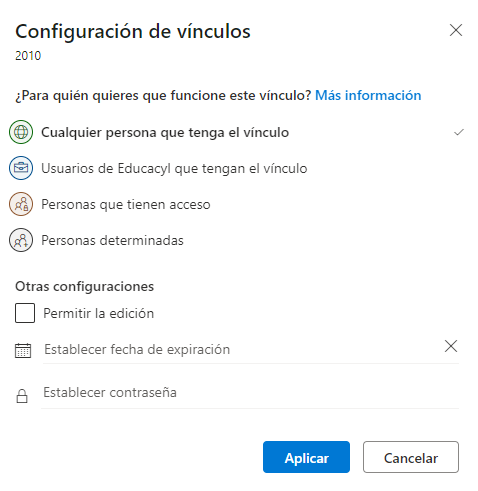 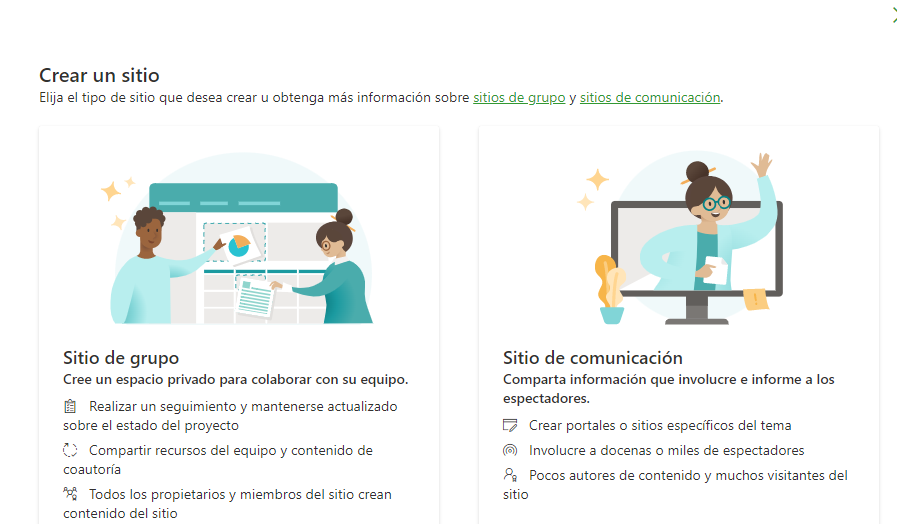 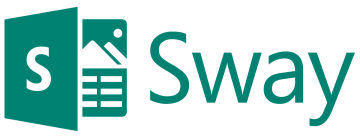 Espacio colaborativo
Usar Word, PPT o pdf ya existente
Texto, imagen, vídeo, etc
Perfecto para web o RR SS
El enlace sirve a pesar de que se añada contenido
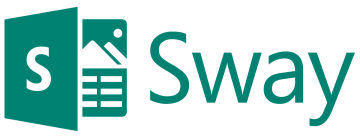 Espacio colaborativo
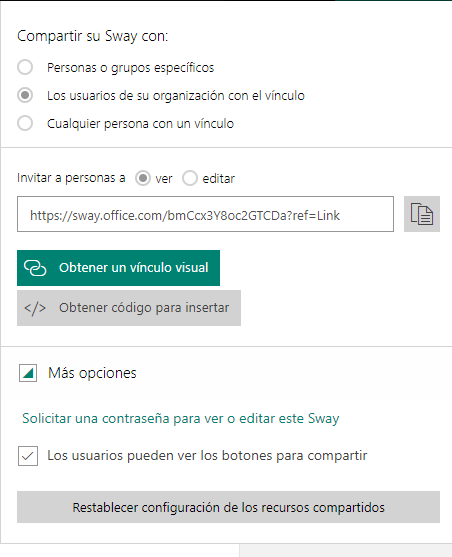 Poner editar para trabajo colaborativo
Posibilidad de poner clave
Realizar video tutoriales
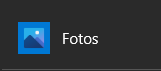 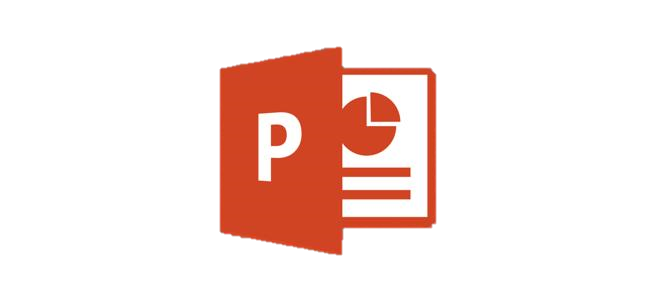 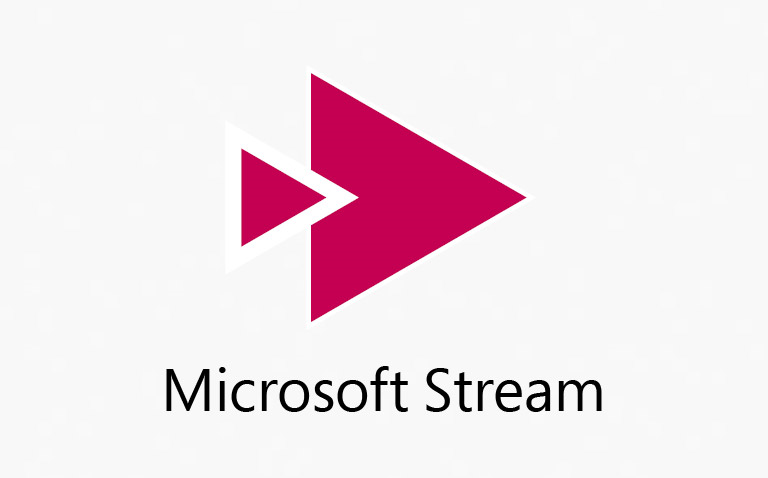 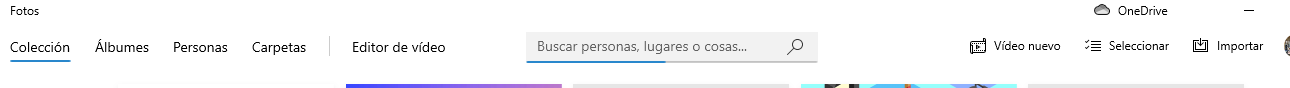 Editar video
Añadir títulos
Recortar y unir vídeos
Grabar video o pantalla
Albergar videos y compartir
Grabar
video 
pantalla
audio
Otras aplicaciones
Muchas posibilidades con cuenta educativa
Se necesita registro, pero se pueden crear clases con alumnos
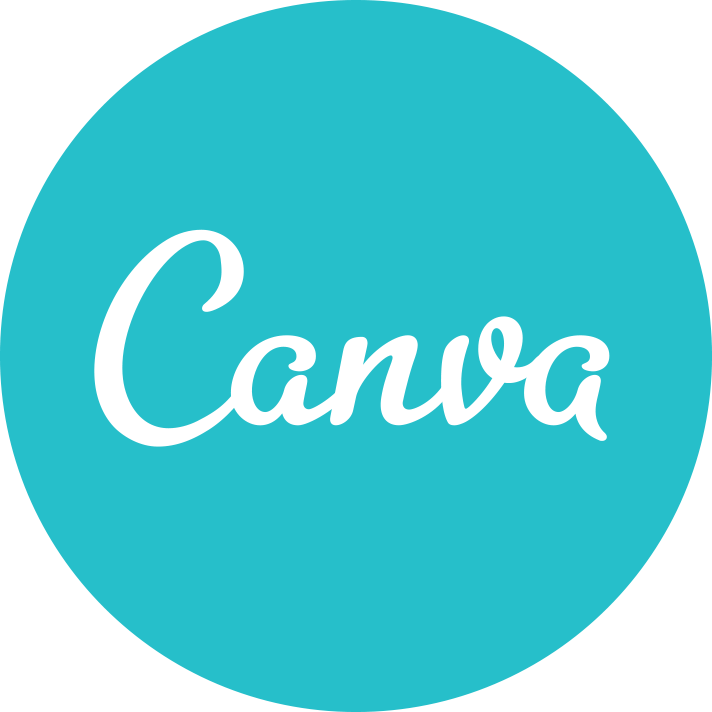 Realizar pequeñas exposiciones orales
Se gana tiempo pues no es necesario hacer en clase
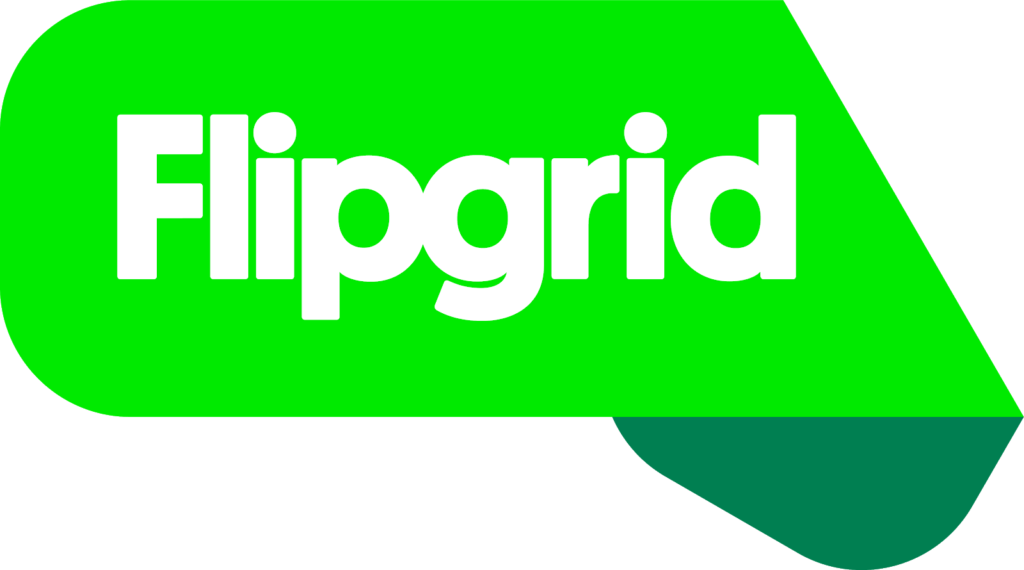 Otras aplicaciones
Individual o grupos, sin necesidad de número telefónico.
Mensajería instantánea
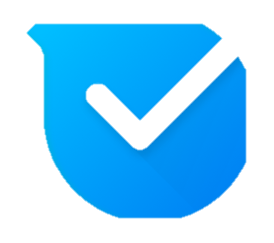 KAIZALA
Curación de contenidos
Organizar en colecciones
Se puede compartir y colaborar en su creación
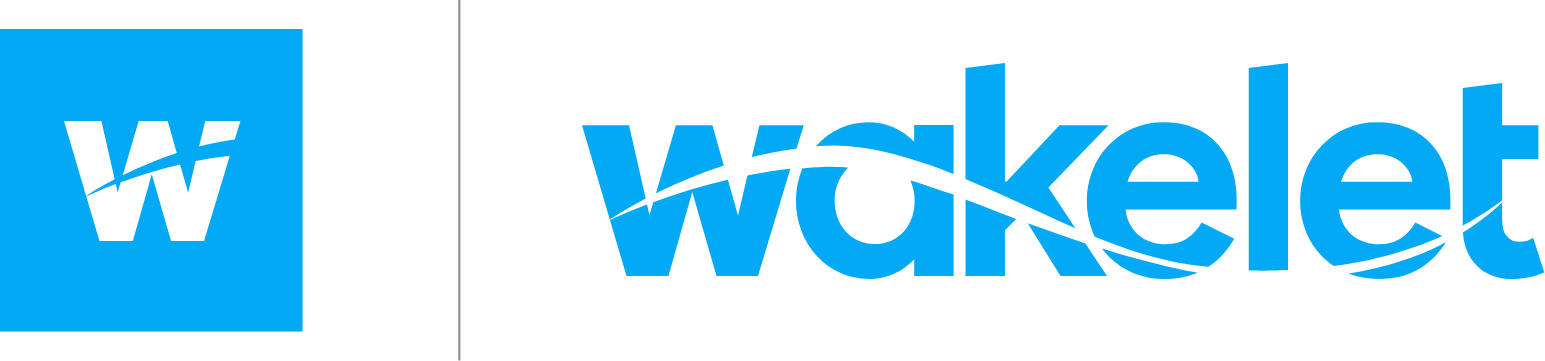 Aplicaciones para podcasts
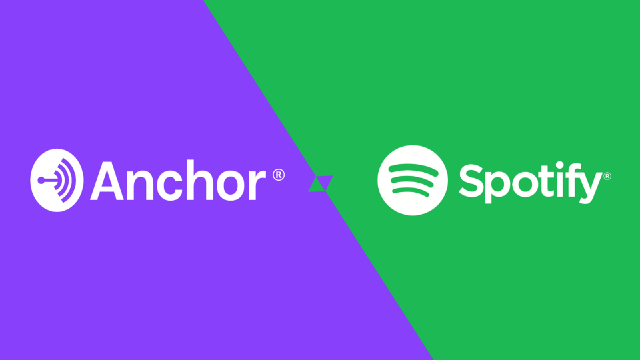 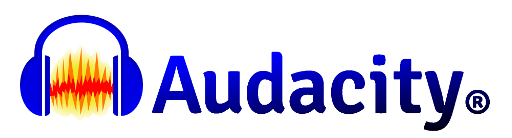 https://www.educaciontrespuntocero.com/recursos/programas-para-crear-podcast/
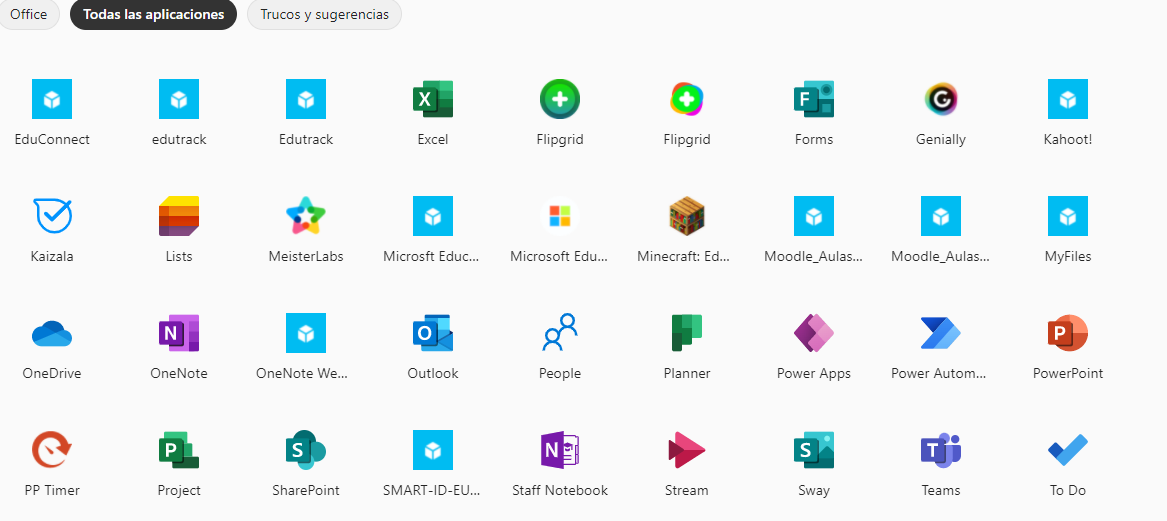